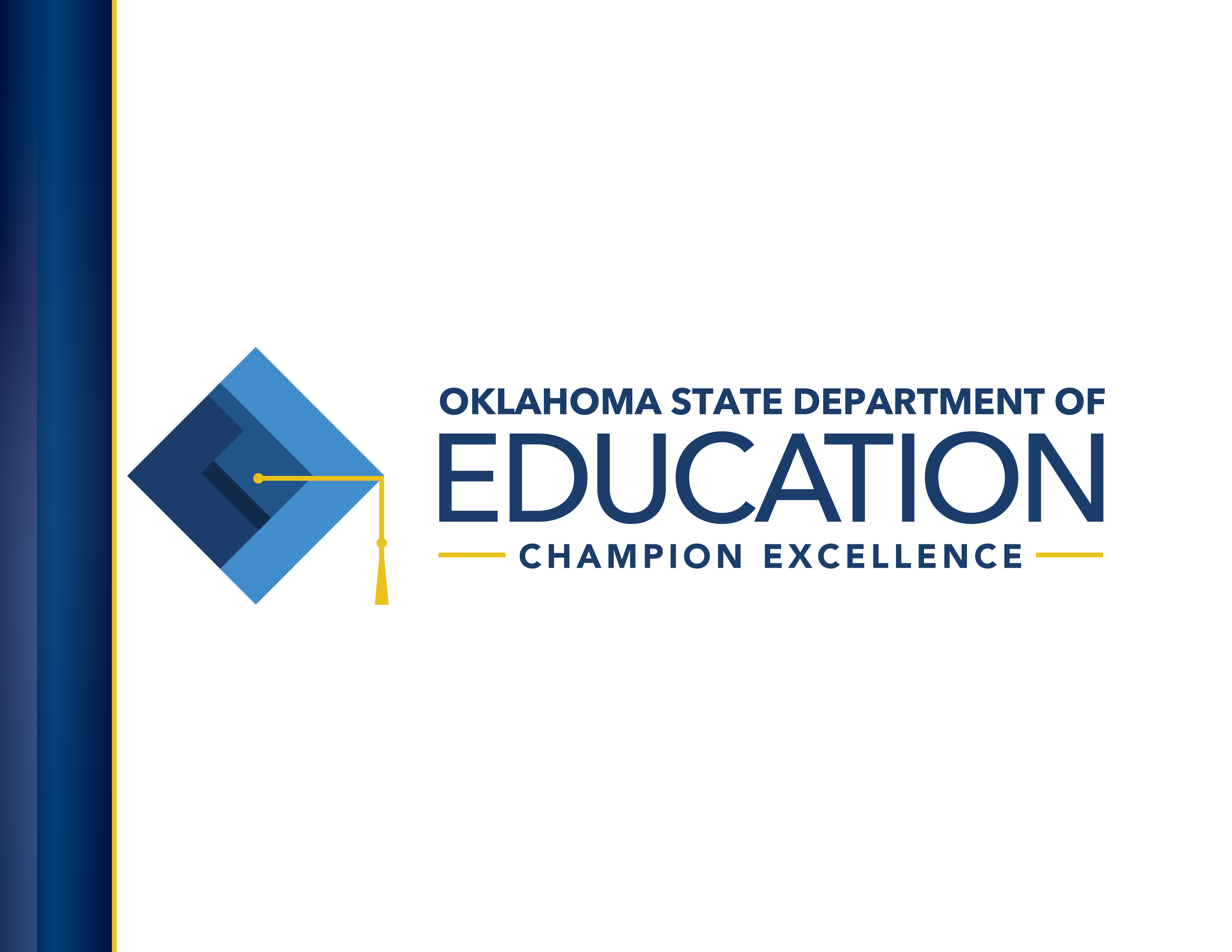 1
1
Oklahoma Charter School State Aid Funding Formula
Renée McWaters
Executive Director
State Aid Section
STATE  SOURCES  OF  REVENUE
STATE - APPROPRIATED  REVENUES
     $2.9 BILLION FOR 2020-21: 
$  2.3B   FINANCIAL SUPPORT OF SCHOOLS 
$  669.4M       SCHOOL ACTIVITIES (Including FBA & Txtbks)
  $347M      CERTIFIED FBA 
  $188M      SUPPORT FBA
  $  33M      INSTRUCTIONAL MATERIALS/TEXTBOOKS 
  $  11M       ALTERNATIVE ED.
  $  12M       READING SUFFICIENCY
3
3
Oklahoma State Department of Education
4
4
Oklahoma State Department of Education
Pull down to “School Finance”
5
5
Oklahoma State Department of Education
6
6
Oklahoma State Department of Education
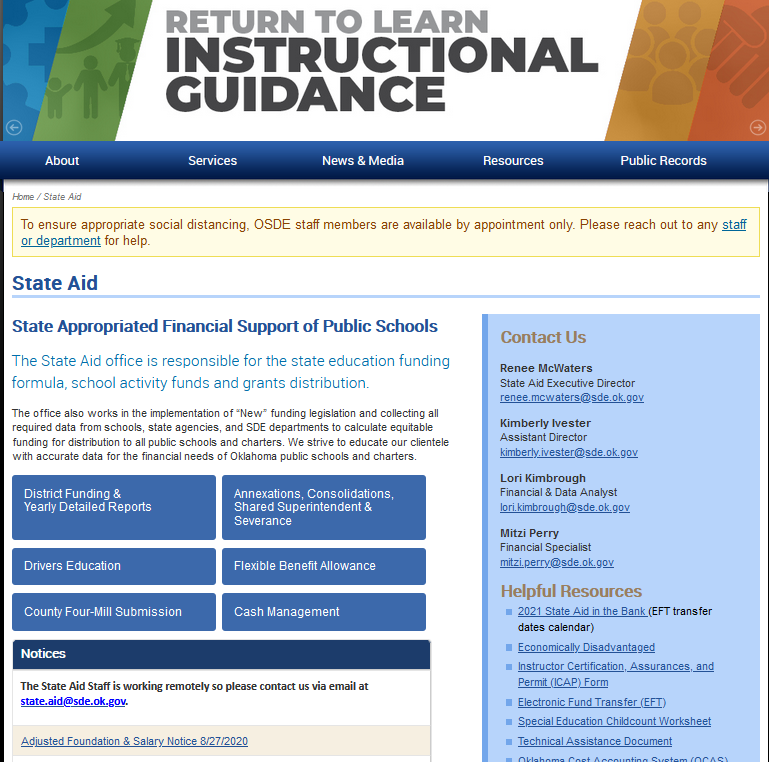 7
7
Oklahoma State Department of Education
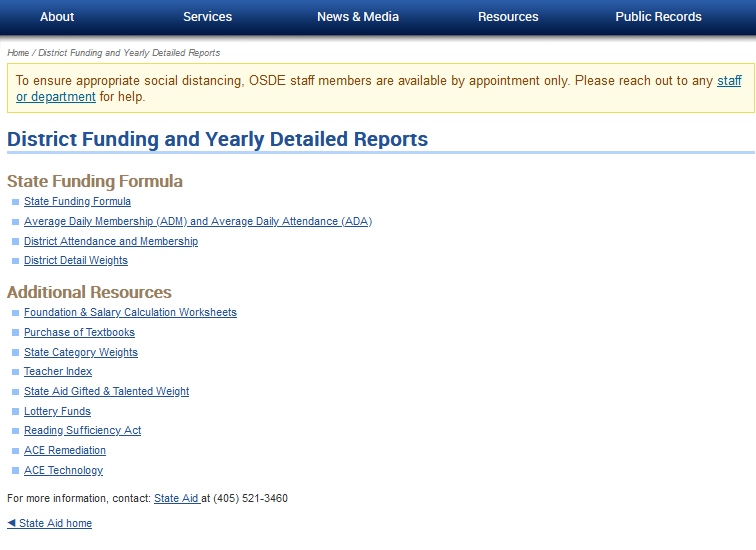 8
8
Oklahoma State Department of Education
High Year
Used in the Formula
9
9
Oklahoma State Department of Education
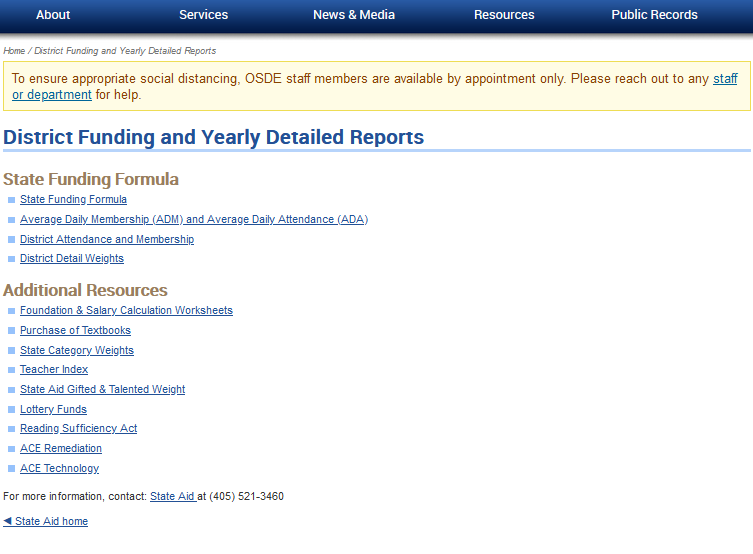 10
10
Oklahoma State Department of Education
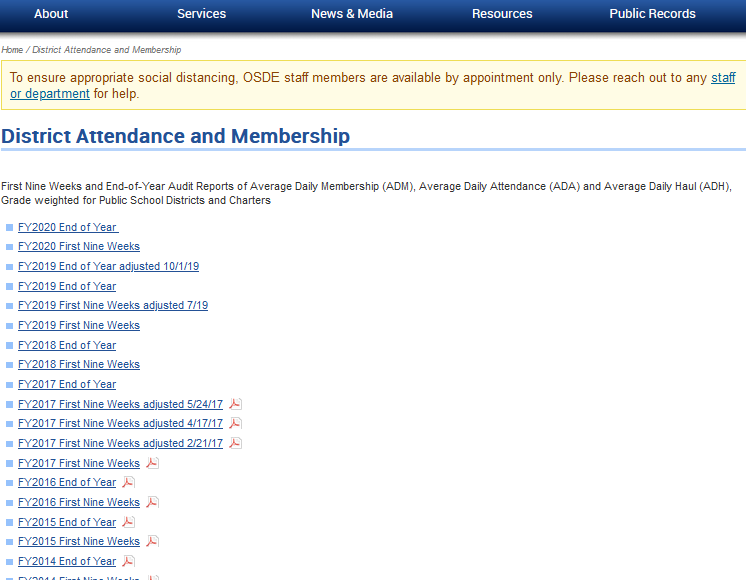 Year Specific
11
11
Oklahoma State Department of Education
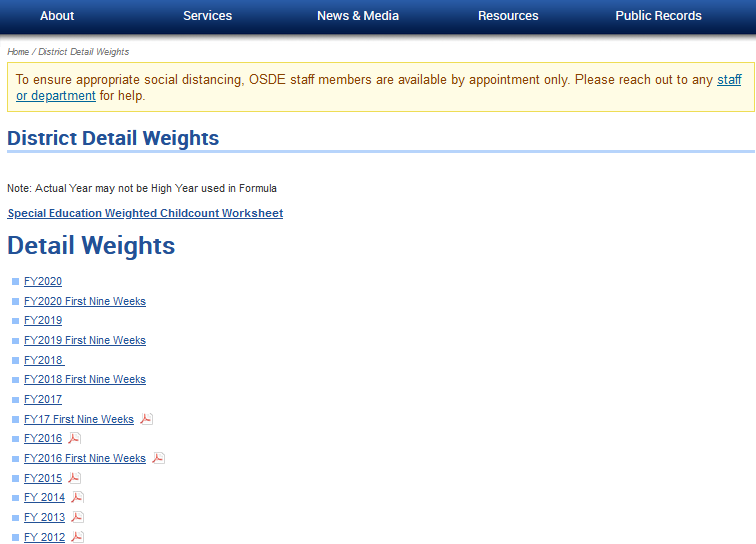 Year Specific
12
12
Oklahoma State Department of Education
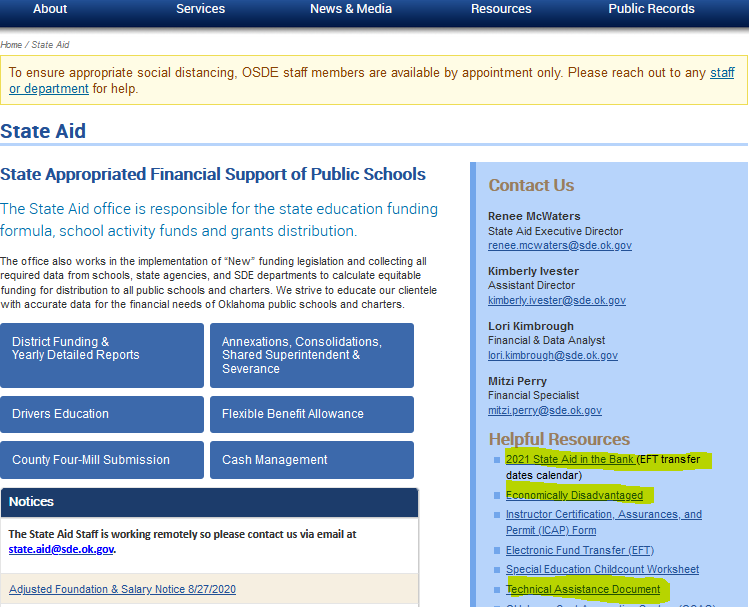 Helpful Resources
TAD
13
13
SCHOOL  FINANCE
TECHNICAL  ASSISTANCE  DOCUMENT
http://ok.gov/sde/state-aid

	•    SOURCES  OF  REVENUE
	•    STATE  AID  FORMULA
	•    PENALTIES / ADJUSTMENTS
	•    POLICIES / PROCEDURES

Listed Under “Helpful Resources”
14
Oklahoma State Department of Education
STATE  AID  FORMULA
FOR  OKLAHOMA
SCHOOL  DISTRICTS
AND 
CHARTER SCHOOLS
15
15
16
16
First Year WADM
Title  70 § 3-142  Paragraph  B:
    1. The weighted average daily membership for the first year of operation of a charter school shall be determined initially by multiplying the actual enrollment of students as of August 1 by 1.333. The charter school shall receive revenue equal to that which would be generated by the estimated weighted average daily membership calculated pursuant to this paragraph. At midyear, the allocation for the charter school shall be adjusted using the first quarter weighted average daily membership for the charter school calculated pursuant to subsection A of this section.
17
FIVE  DATA  ELEMENTS
ATTENDANCE  AUDITS (FQSR & ASR)
 SPECIAL  ED.  COUNTS (OK EdPlan)
 BILINGUAL  COUNTS (Oct. 1 Consolidated Rpt.)
 ECONOMICALLY  DISADVANTAGED 
     (Oct. 1 Consolidated Rpt.)

 GIFTED  COUNTS (Oct. 1 Consolidated Rpt.)
18
GRADE   WEIGHTS
PK*  3  (3 yr. old w/ IEP) 	1.2
Early  Child. / PK (Half Day)	0.7
Early  Child. / PK (Full Day)	1.3
Kindergarten (Half Day)	1.3
Kindergarten (Full Day)	1.5 	
1st - 2nd  grade	1.351
3rd  grade	1.051
4th - 6th  grade	1.0
7th - 12th  grade	1.2
Out-of-Home  Placement 	1.5
*PK  =  Prekindergarten
19
WEIGHTED   PUPIL   CATEGORIES
Deafness or Hearing Impairment (D or HI) 		2.90
Speech or Language Impairment (SI)		0.05
Visual Impairment (VI)			3.80
Emotional Disturbance (ED)		2.50
Orthopedic Impairment (OI)		1.20
Other Health Impairment (OHI)		1.20
Specific Learning Disability (SLD)		0.40
Deaf-Blindness (D-B)			3.80
Multiple Disabilities (MD)		2.40
Autism			2.40
Traumatic Brain Injury (TBI)		2.40
Intellectual Disability (ID)		1.30
   Spec. Educ. Summer Program		1.20
   Gifted			0.34
   Bilingual			0.25
   Economically Disadvantaged		0.25
20
GRADE WEIGHT PLUS SPECIAL CATEGORIES
Student:
1st Grade Level  			1.351
Autism						2.4
Econ. Disadv.				0.25
Total Student Weight	  	4.001
21
GRADE WEIGHT PLUS SPECIAL CATEGORIES
Student:
KG Grade Level 			1.5
Autism						2.4
Econ. Disadv.				0.25
Total Student Weight	  	4.15
22
TEACHER INDEX
NUMBER OF TEACHERS
LEVEL OF DEGREE
YEARS OF EXPERIENCE
INDEX IS DETERMINED BY COMPARING PRIOR YEAR TOTAL TO THE STATE AVERAGE
23
WEIGHTED   ADMs
2018-19	 2019-20
WEIGHTED  ADM
	AVERAGE  DAILY  MEMBERSHIP							90.33        101.30
	   WITH  GRADE  WEIGHTS							10.56	    14.19
	SPECIAL  ED.  WEIGHTS		 						16.48	     20.78
	SUMMER  PROGRAM									0	           0
	GIFTED											  2.54	      2.72
	BILINGUAL											25.75	    20.25
	TEACHER  INDEX									  6.88	      3.08
	ECONOMICALLY  DISADV.							25.00	    20.00
	SMALL  SCHOOL									       0	           0
		OR
	ISOLATION											0	           0
			TOTAL  WEIGHTED  ADM:					     177.54	  182.32
24
Funding for Midyear
Title  70 § 18-200.1  Paragraph  B:
  “The  State  Department  of  Education  shall  retain  not  less  than  one  and   one-half  percent  (1.5%)  of  the  total  funds  appropriated  for  financial  support  of  schools,  to  be  used  to  make  midyear  adjustments  in  State  Aid  which  shall  be  reflected  in  the  final  allocations.”
25
WEIGHTED   ADMs
2018-19	 2019-20      2020-21
WEIGHTED  ADM										 First Nine Weeks
	AVERAGE  DAILY  MEMBERSHIP			90.33        101.30		111.64
	   WITH  GRADE  WEIGHTS			10.56	    14.19		  18.33
	SPECIAL  ED.  WEIGHTS		 		16.48	    20.78		  20.90
	SUMMER  PROGRAM					0	           0			  0
	GIFTED							  2.54	      2.72		    3.70
	BILINGUAL							25.75	    20.25		  22.25
	TEACHER  INDEX					  6.88	      3.08	 	    2.98
	ECONOMICALLY  DISADV.			25.00	    20.00		  21.75
	SMALL  SCHOOL					       0	           0		         0
		OR
	ISOLATION							0	           0		         0
			TOTAL  WEIGHTED  ADM:		177.54	  182.32		201.55
26
Charter’s High Year WADM
FY2019-20
FY2020-21
FY2018-19
177.54
182.32
X
$ 3,467.17
$ 632,134

JULY
FUNDING*
201.55
X
$ 3,467.17
$ 698,808

JANUARY
FUNDING*
TOTAL WADM: 
X (TIMES)
FORMULA FACTORS *  

TOTAL $$ EQUALS:
**
*Chargeables  Not  Considered
**Assuming  no  midyear  factor  change
27
Charter’s High Year WADM
FY2019-20
FY2020-21
FY2018-19
TOTAL WADM: 
X (TIMES)
FORMULA FACTORS *  

TOTAL $$ EQUALS:
182.32
X
$ 3,467.17
$ 632,134

JULY
FUNDING*
179.42
175.55

 
$632,134

JANUARY
FUNDING*
**
*Chargeables  Not  Considered
**Assuming  no  midyear  factor  change
28
2020-21  FORMULA  TIMELINES
By August  31:   Notify new schools  of  their  “Initial” Tentative  Allocation (Based on Aug. 1 Enrollment). 

By August  31:   Notify new schools  of  their  “Initial” Tentative  Allocation (Based on Aug. 1 Enrollment).

By January  15:   Notify schools  of  their  new  “Final”  Tentative  Allocation (Based on First Nine Weeks Weighted ADM).

Adjust. from penalties or data corrections might  still  change  this  “Final”  Allocation.
29
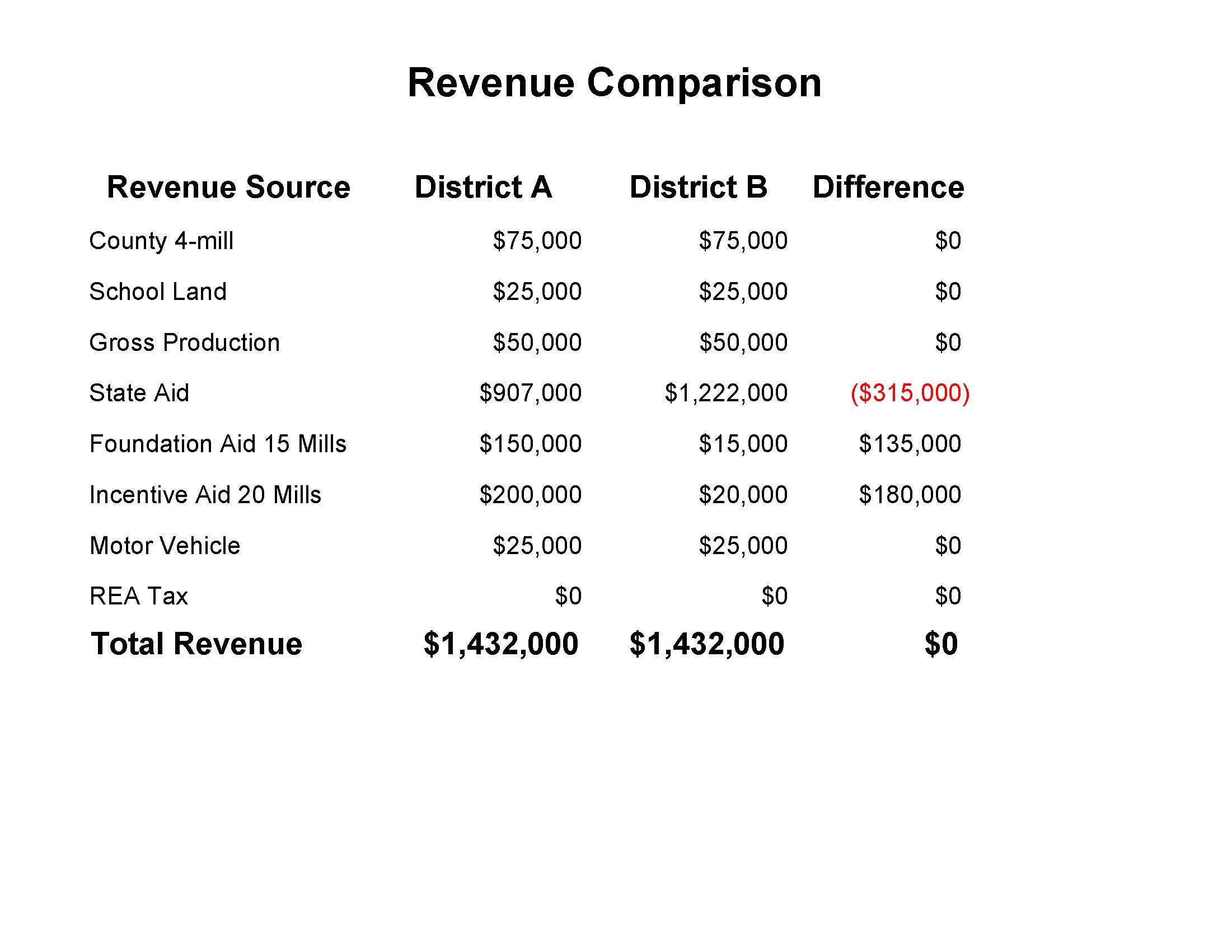 30
[Speaker Notes: Horizontal equity -  District A is heavy]
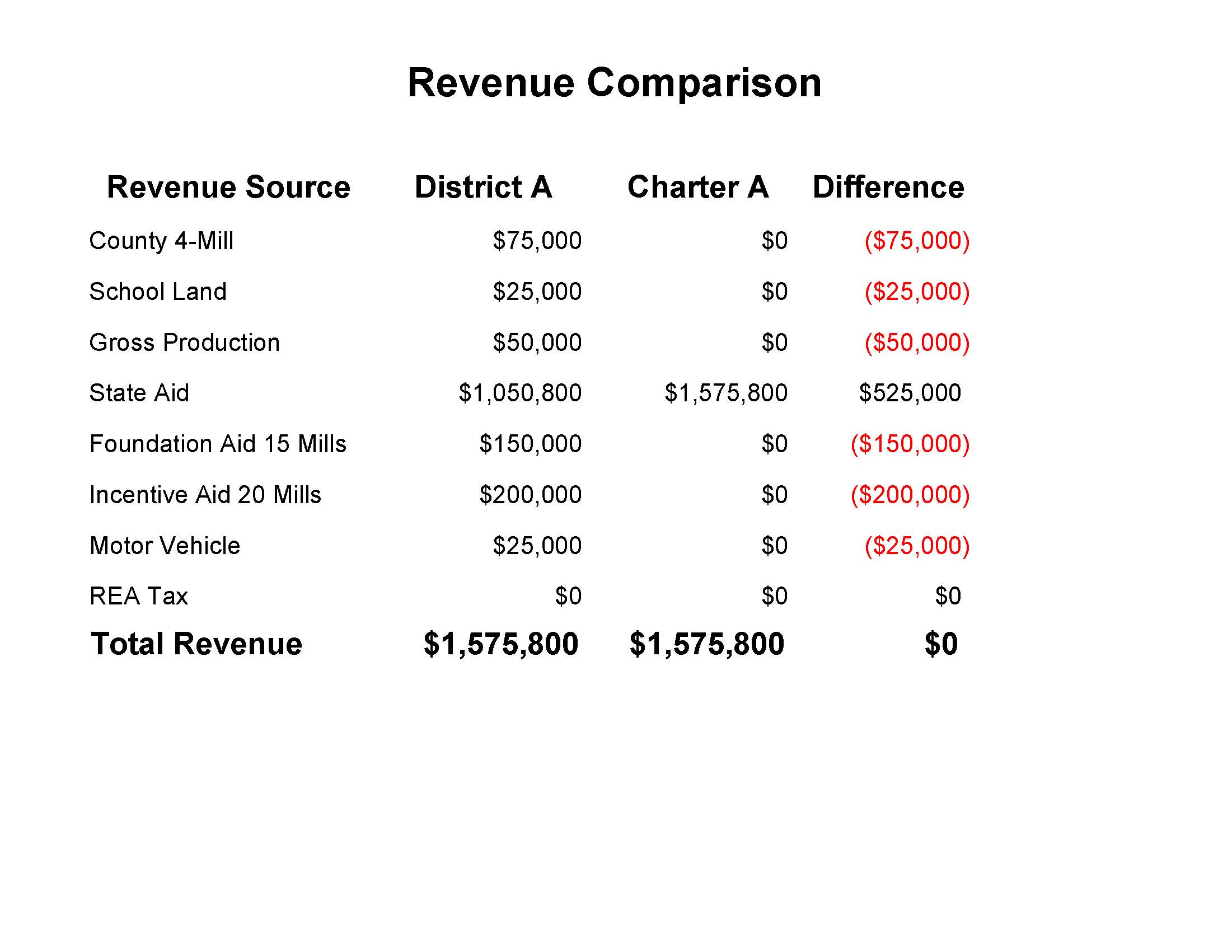 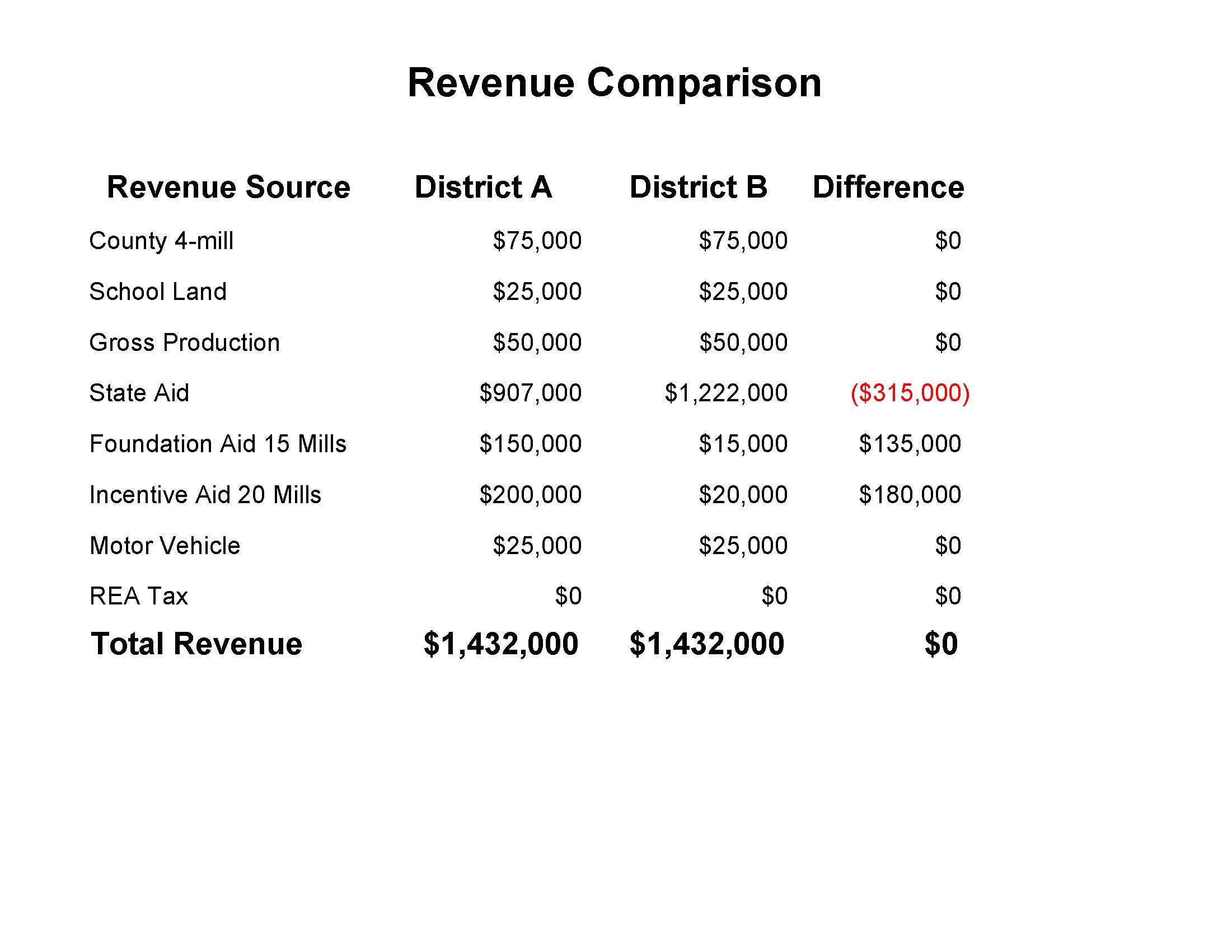 31
[Speaker Notes: Horizontal equity -  District A is heavy]
PAYMENT  SCHEDULE
AUGUST		8%		SEPTEMBER	10%
OCTOBER		9%		NOVEMBER	  9%
DECEMBER		9%		JANUARY		  9%
FEBRUARY		9%		MARCH		  	  9%
APRIL				9%		MAY			    10%
JUNE				9%
32
ACCUMULATED PERCENTAGE
AUGUST		8%		SEPTEMBER	18%
OCTOBER	  27%		NOVEMBER	36%
DECEMBER	  45%		JANUARY		54%
FEBRUARY	  63%		MARCH		  	72%
APRIL			  81%		MAY			    91%
JUNE			100%
33
ACCUMULATED PERCENTAGE
To calculate the state aid payment each month, multiply the accumulated percentage by the most recent allocation, then subtract the amount paid to date.  The result is the amount of payment for any given month.
34
35
SCHOOL FINANCE
State Aid Section
Web Address
http://ok.gov/sde/state-aid
Email Address
State.Aid@sde.ok.gov 
Or
405.521.3460
36